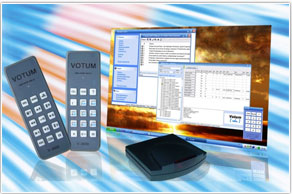 Внедрение системы Votum
МБОУ СОШ №1
ст. Ессентукской
Предгорного муниципального район
Ставропольского края
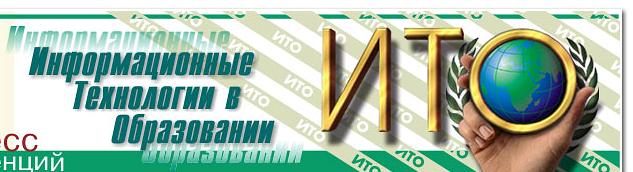 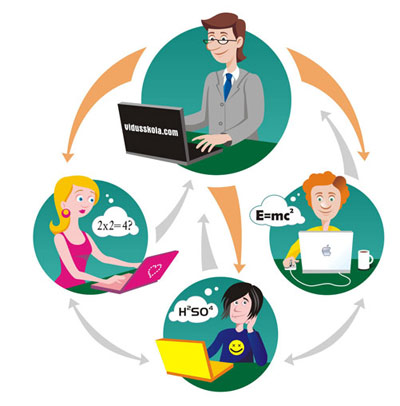 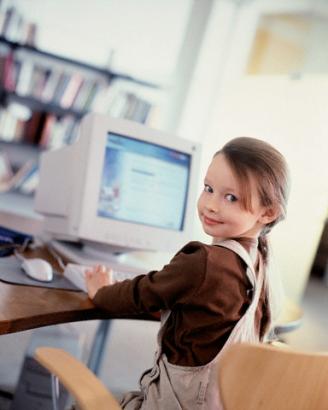 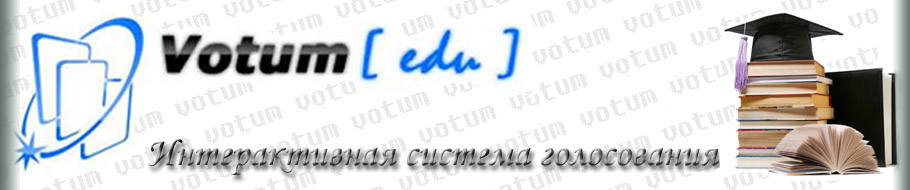 Что такое Votum?Это значит…
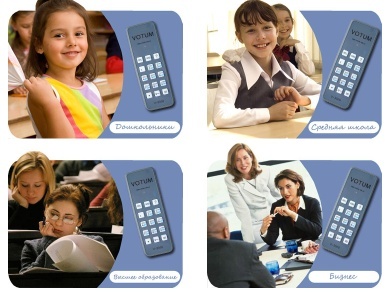 Интерактивное общение в процессе обучения 
и воспитания
Этапы внедрения
Изучение программы Votum (ноябрь )
Создание базы тестов по предметам (в течение года)
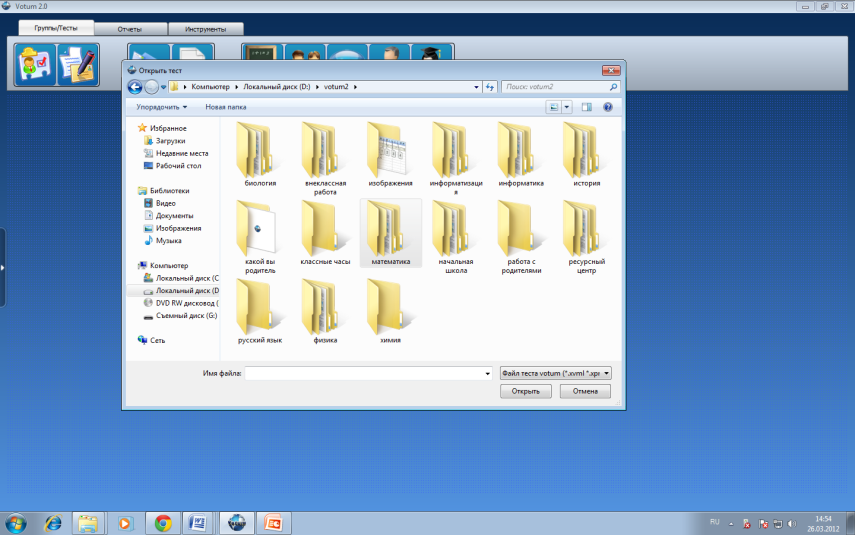 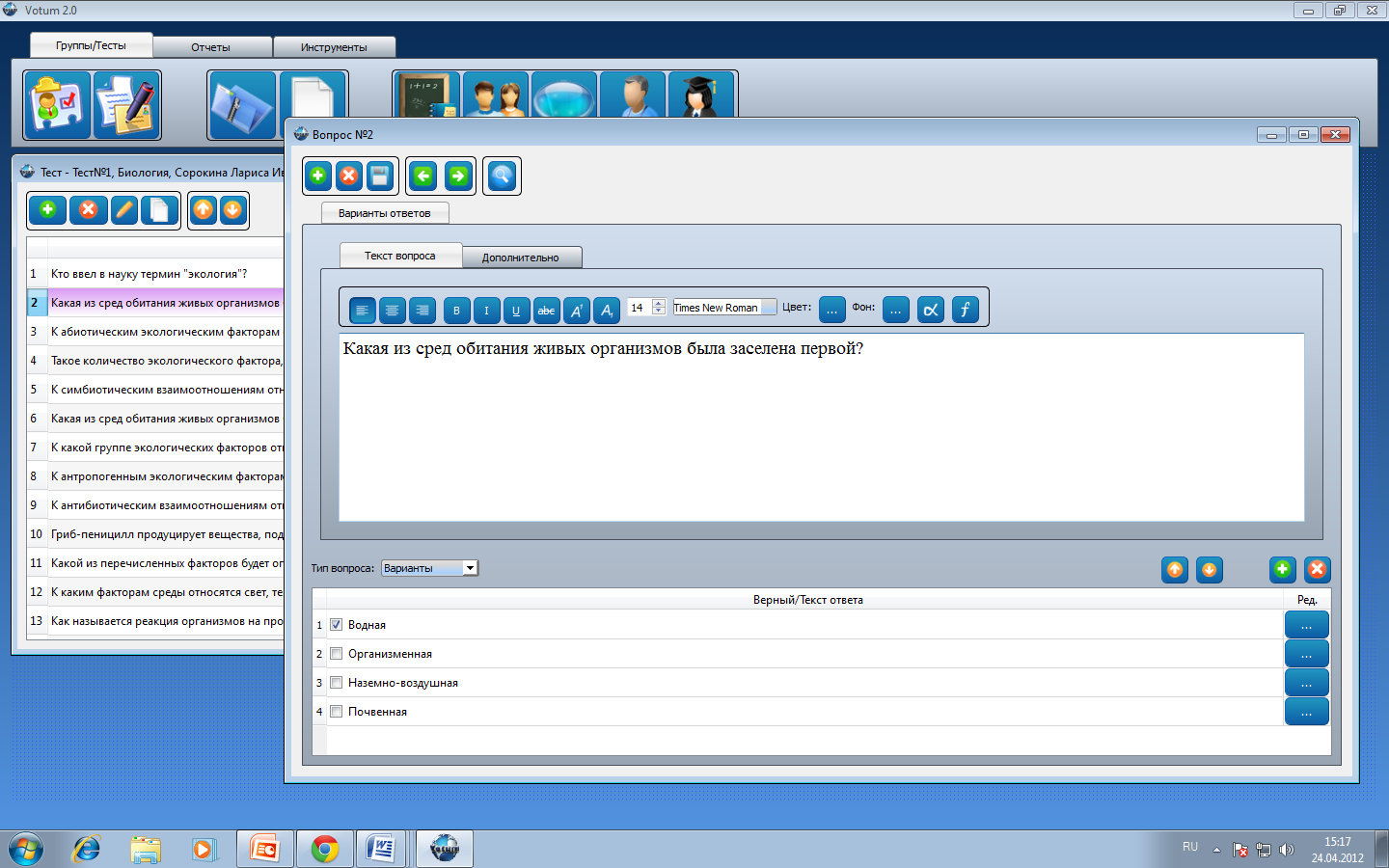 Создание тестов
К вопросу можно присоединить файлы:
• Картинки (*.jpg; *.jpeg; *.tif; *.png),
• Видео (*.avi; *.mpg;  *.mp4; *.wmv),
• Музыка (*.mp3; *.wav)
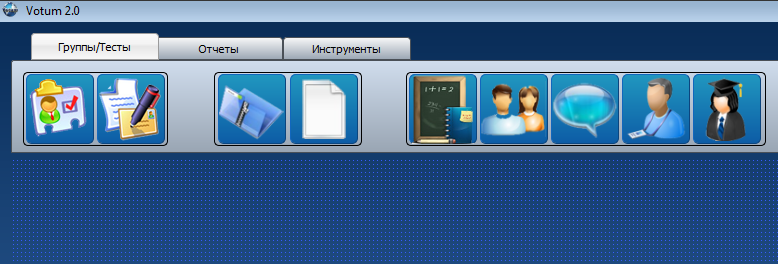 опрос
оценка
голосование
соревнование
Индивидуальный
тест
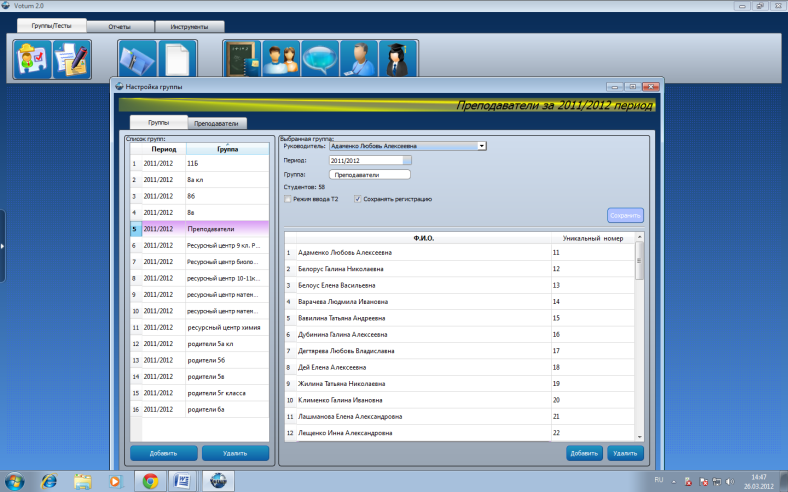 Обучение учителей 
системе Votum 
(март, апрель)
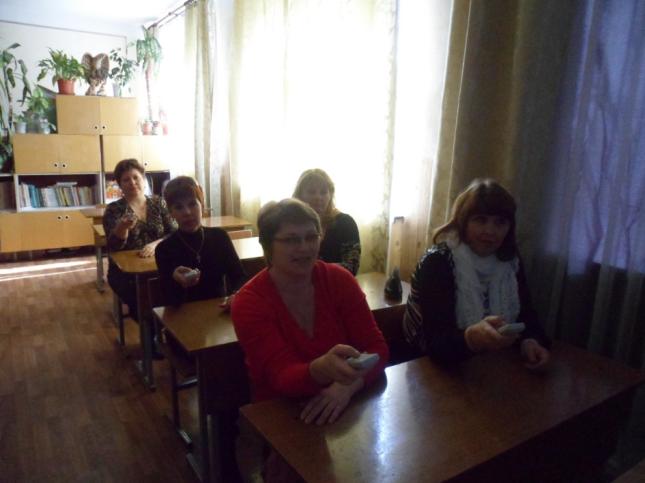 Наполнение базы группами учителей, учащихся, родителей
 (январь, февраль)
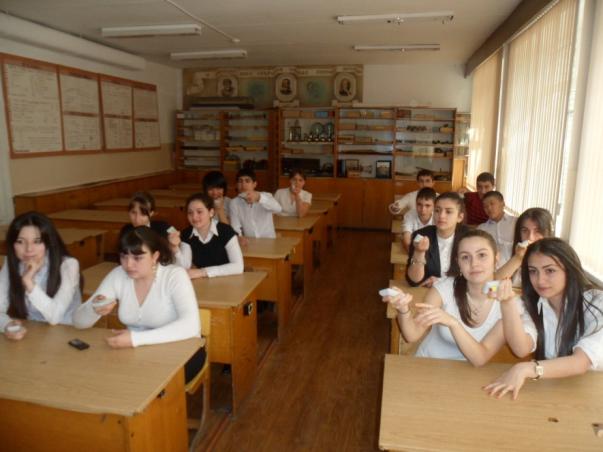 Урочная деятельность
Тестирование учащихся по темам
Итоговое тестирование
Опрос учащихся с помощью игры
Мониторинг знаний учащихся
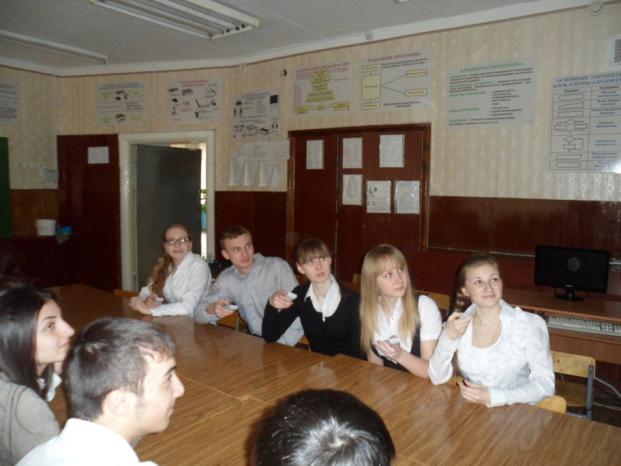 Формы процесса обучения
1. В начале урока: 
адекватной оценки учащихся;
быстрого включения учащихся в учебный процесс;
проверки домашнего задания.
2. В середине урока: 
постоянной поддержки обратной связи с классом; 
повышения уровня внимания учащихся;
контроля степени усвоения получаемых новых знаний ;
возможности отображения результатов обучения для учащихся;
3. В конце урока: 
проведения первичной проверки усвоения новой темы;
итоговой проверки знаний учащихся
Ресурсный центр
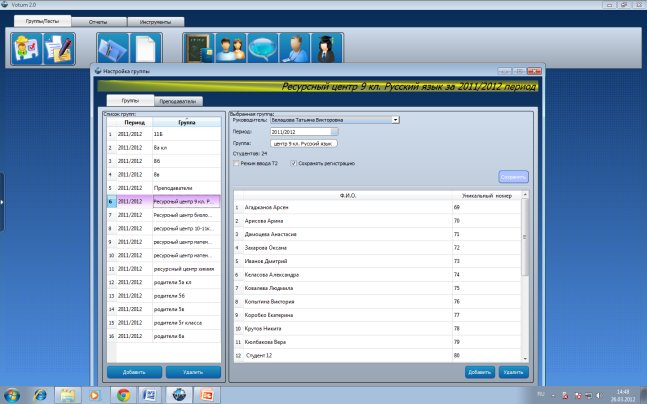 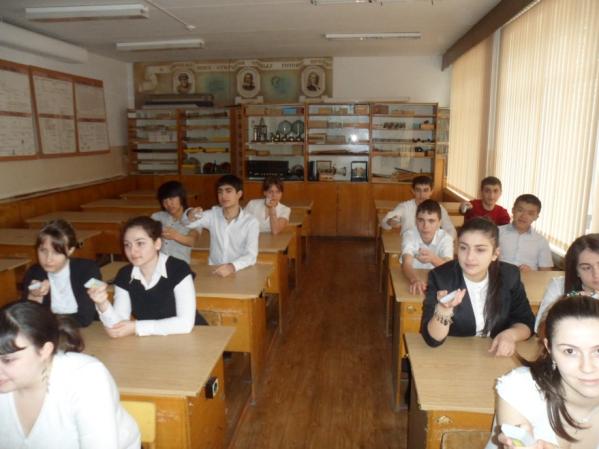 Тренажер при подготовки к ЕГЭ и ГИА 

Прохождение тестов  

Создание отчетов
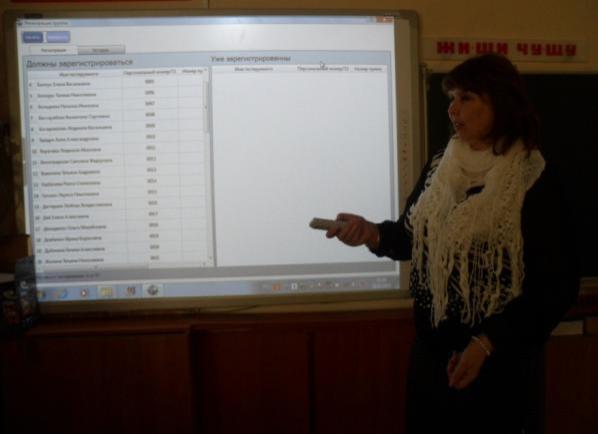 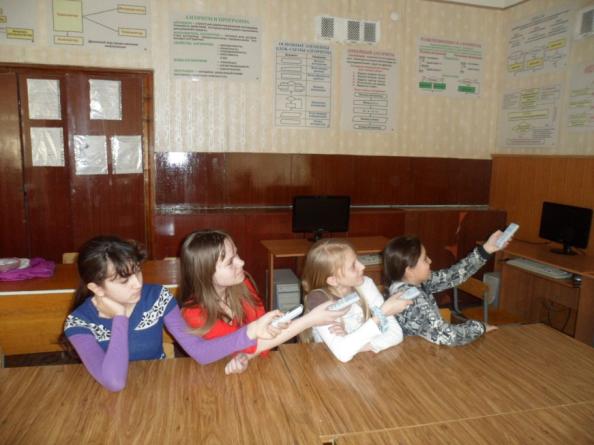 Внеурочная деятельность
Проведение классных часов
Тестирование, игры, опросы
Диагностика учащихся
Голосование
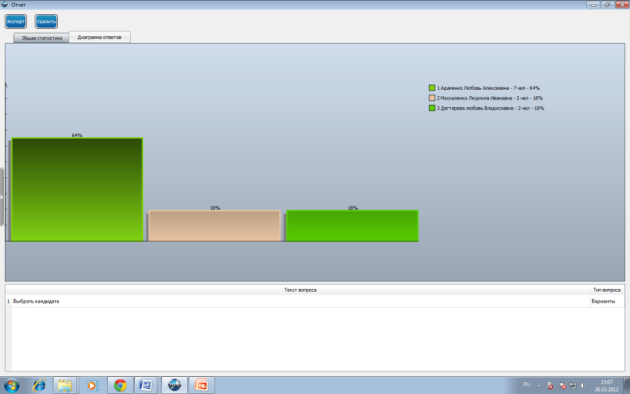 Работа с родителями
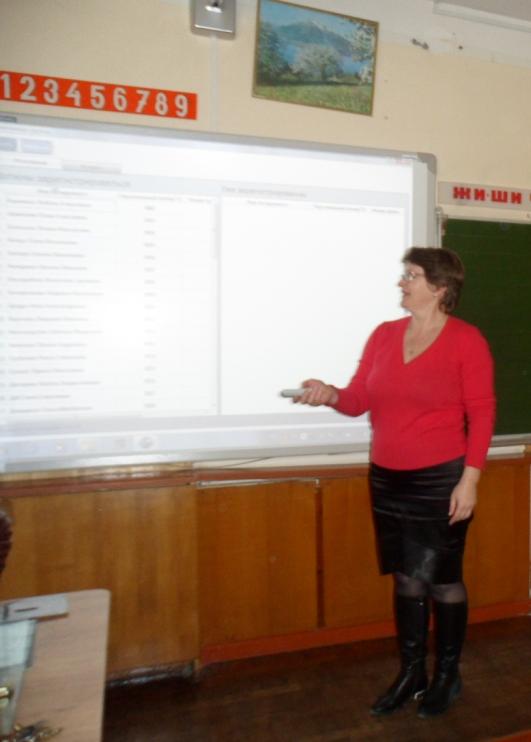 Тестирование родителей 

Диагностика
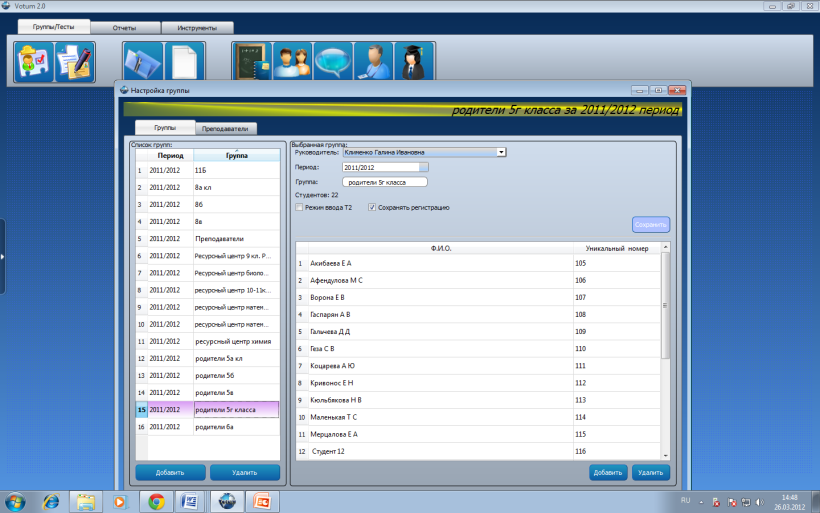 Семинар директоров 
«Внедрение системы Votum 
в учебно-воспитательный процесс»
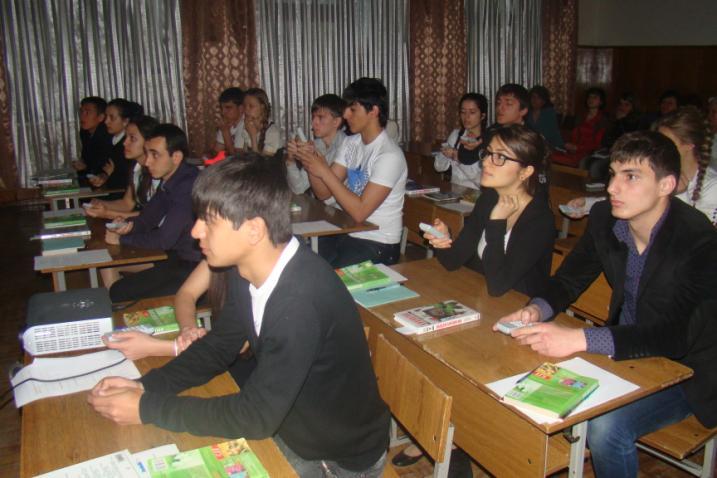 урок биологии
в 11 классе
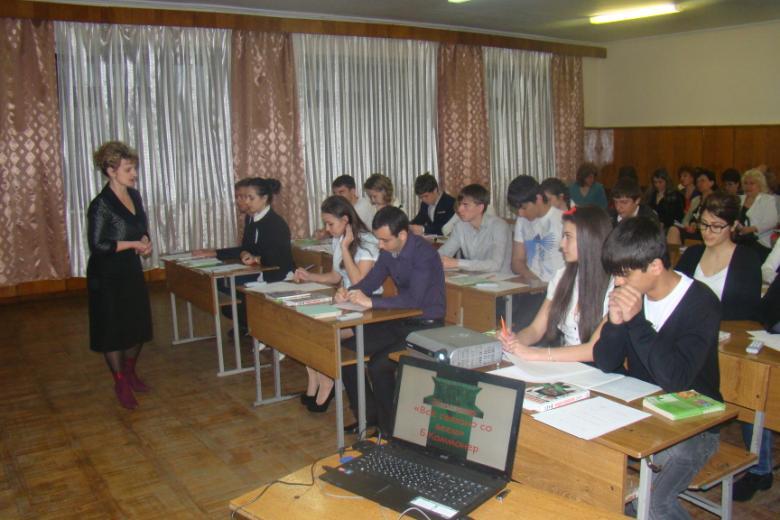 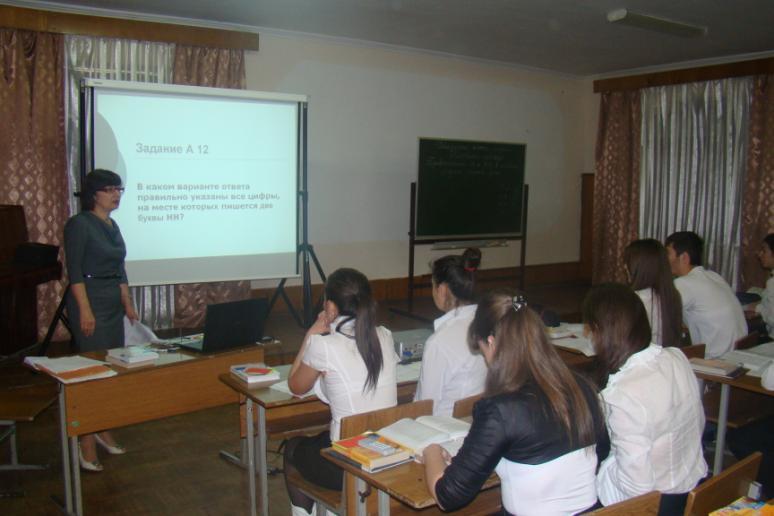 Урок русского языка в 10 классе
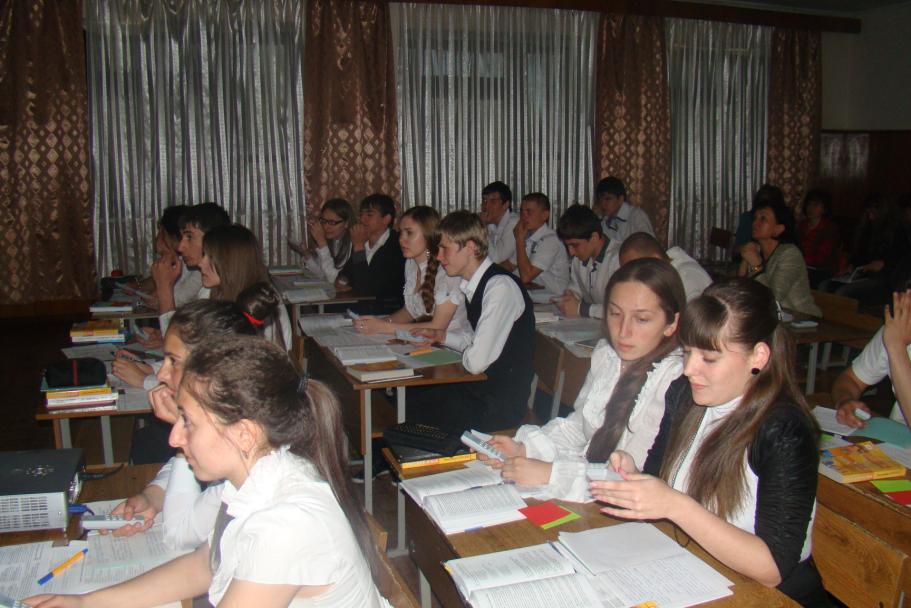 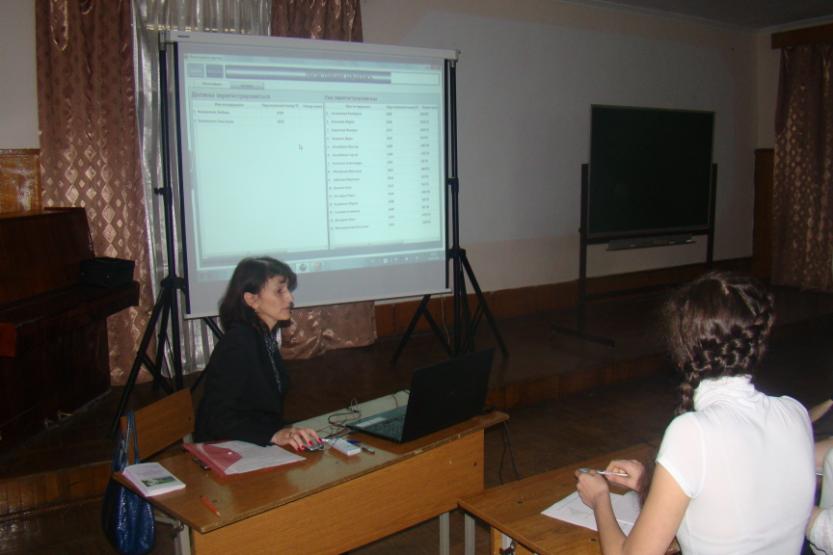 Занятие Ресурсного центра по математике 10 класс
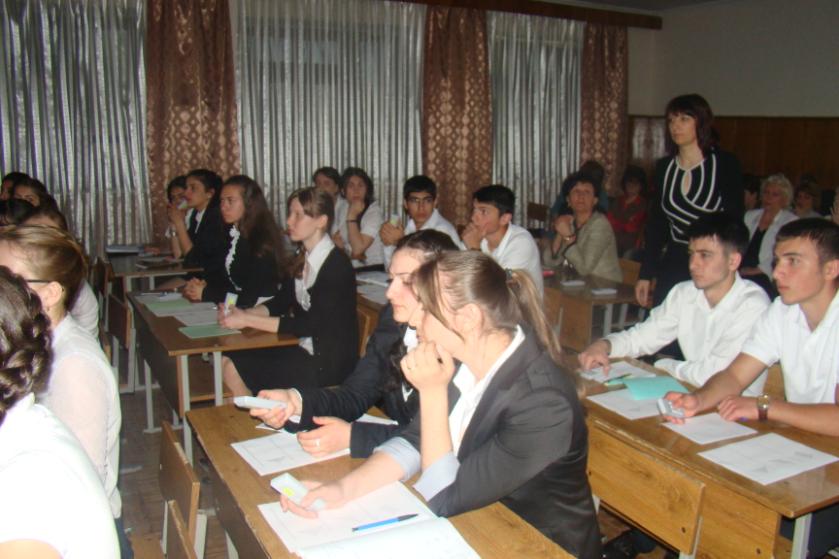 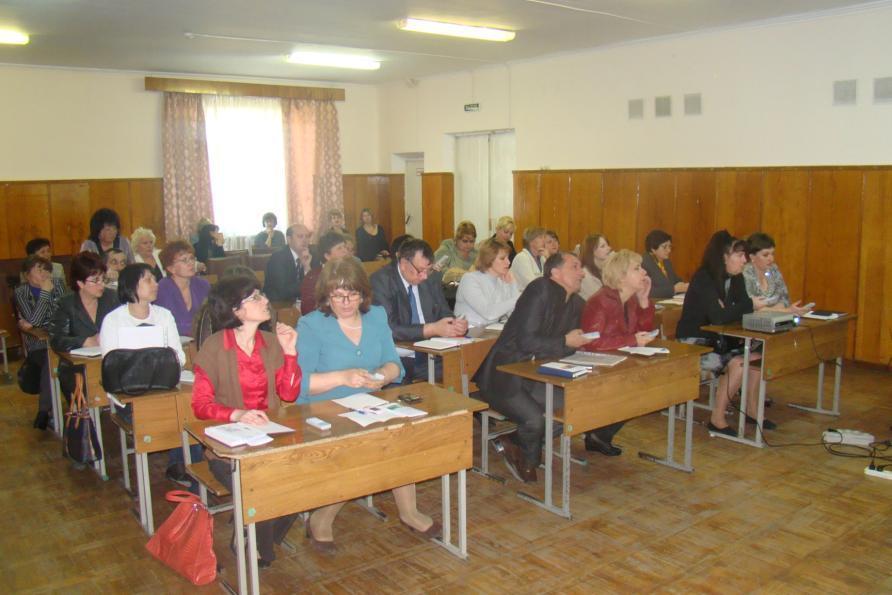 Участие директоров в тестировании
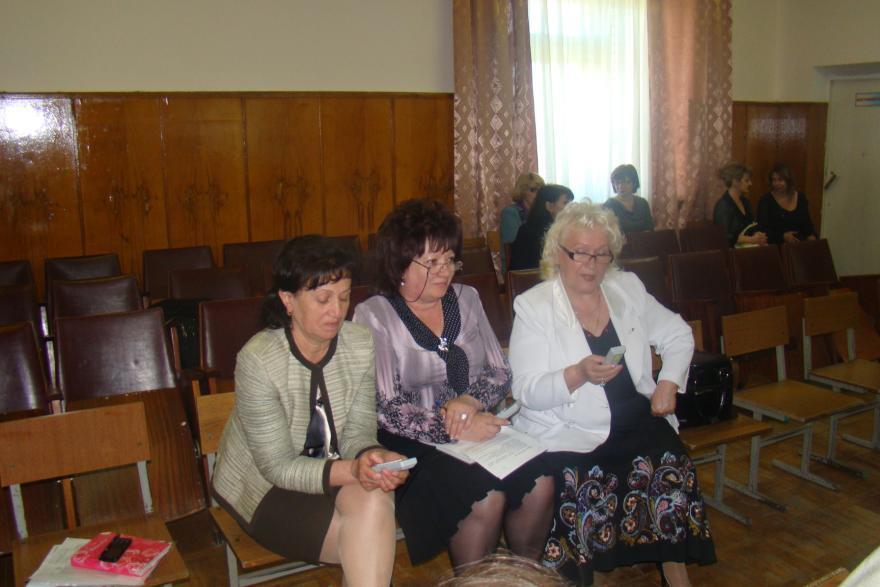 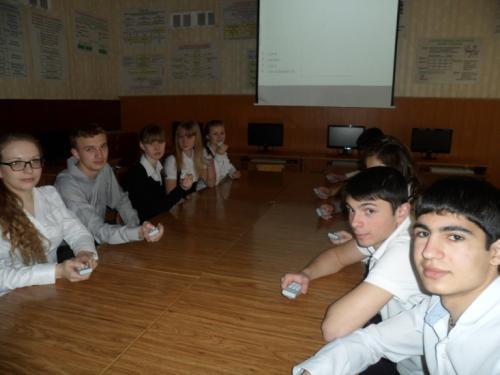 Итоги апробации системы“Votum”
Система является понятной, доступной, удобной в обращении как для учителя, так и для ученика;
Качественно меняет принципы организации работы на уроке;
Автоматизация проверки тестов генерируется автоматически, что позволяет наглядно увидеть статистику, отчет;
Благодаря оригинальности и новизне, значительно повышает мотивацию учащихся, активизирует познавательную деятельность, улучшает логическое мышление